CSWE’s Exhibitor University
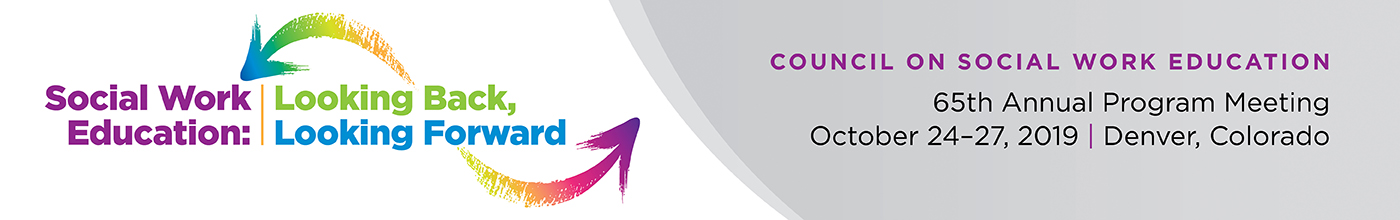 Recorded Tuesday, May 14, 2019
WELCOME
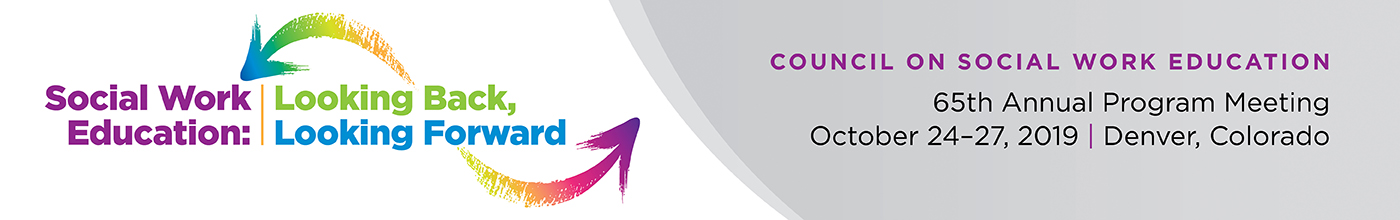 We are recording

Please mute your microphone
 
Questions can be entered in chat
CSWE Staff Introductions
Julie Montross, Vice President, Communications & Marketing

	       
	       	Allison Moon, Communications & Marketing Manager


		Malcolm Randall, Communications & Marketing Coordinator
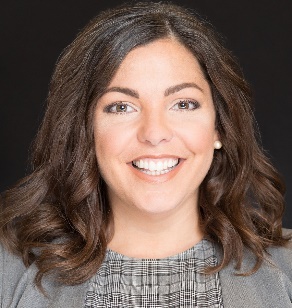 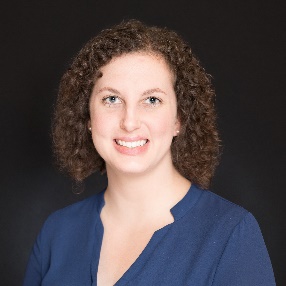 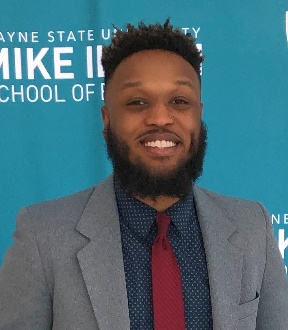 3
5/15/2019
Council on Social Work Education                                                                                                                                                                                                                       www.cswe.org
Freeman Staff Introduction
Brian Cate, Director, Client Solutions, Freeman
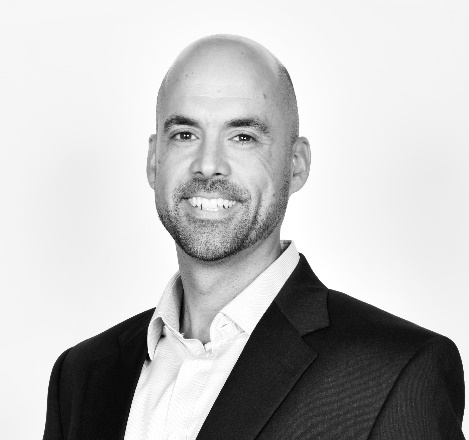 4
5/15/2019
Council on Social Work Education                                                                                                                                                                                                                       www.cswe.org
Agenda
Overview of APM
Pre-APM activities
On-site timeline and activities 
Etiquette 
Marketing opportunities
Key contacts
Important deadlines
Questions?
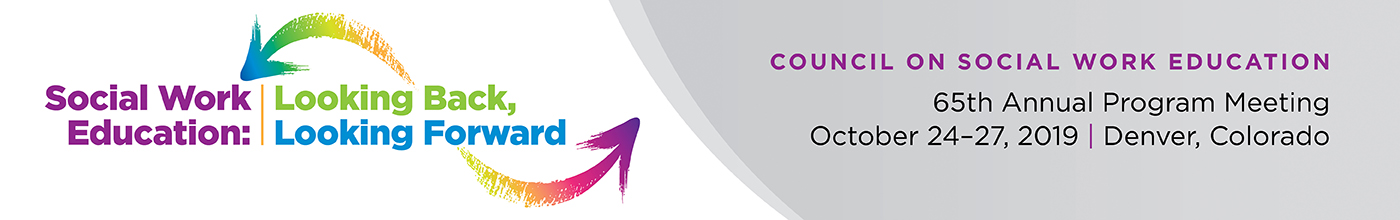 5
5/15/2019
Council on Social Work Education                                                                                                                                                                                                                       www.cswe.org
Overview of APM
Denver, CO.
Sheraton Denver Downtown
October 24 through 27
130+ exhibitors
2600+ participants
6
5/15/2019
Council on Social Work Education                                                                                                                                                                                                                       www.cswe.org
7
5/15/2019
Council on Social Work Education                                                                                                                                                                                                                       www.cswe.org
Pre-APM Activities
Encourage all exhibit personnel to watch webinar
Planning for personnel for set-up and teardown
Comp passes
Housing and registration
Exhibitor Service Kit and Freeman Online
Promotion 
	@CSocialWorkEd  #APM19 #SocWorkEd
8
5/15/2019
Council on Social Work Education                                                                                                                                                                                                                       www.cswe.org
9
5/15/2019
Council on Social Work Education                                                                                                                                                                                                                       www.cswe.org
On-site timeline and activities
Set-up hours October 24, 10am until 3pm
Exhibit floor access during set-up
Opening reception - exhibitor early-access
Exhibit Floor Hours 
5.     Tear down
	October 27, not earlier than 12 Noon ($500 penalty for striking booth early)
10
5/15/2019
Council on Social Work Education                                                                                                                                                                                                                       www.cswe.org
Etiquette
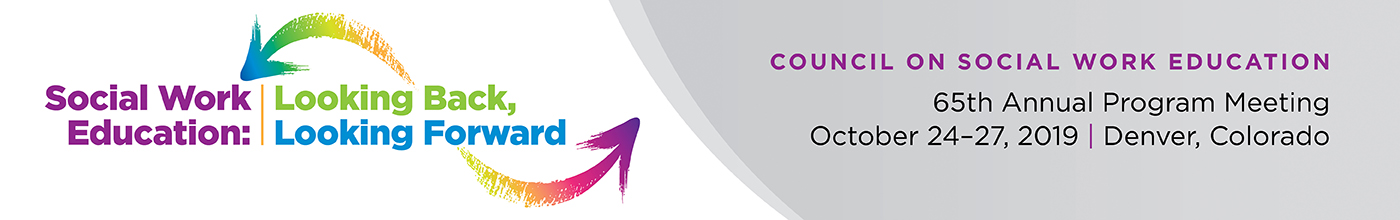 11
5/15/2019
Council on Social Work Education                                                                                                                                                                                                                       www.cswe.org
Marketing Opportunities
Marketing Prospectus
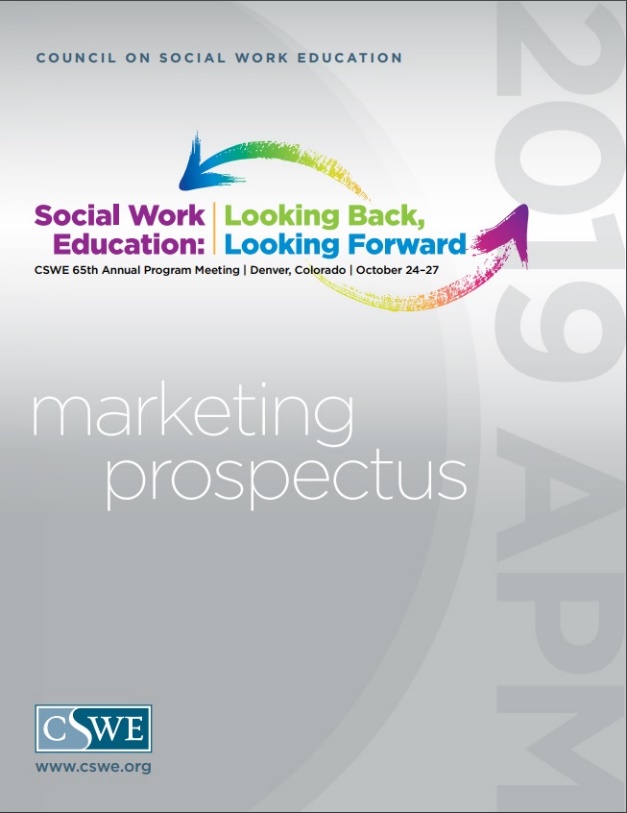 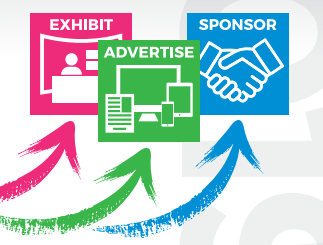 12
5/15/2019
Council on Social Work Education                                                                                                                                                                                                                       www.cswe.org
Marketing Opportunities
13
5/15/2019
Council on Social Work Education                                                                                                                                                                                                                       www.cswe.org
Marketing Opportunities
14
5/15/2019
Council on Social Work Education                                                                                                                                                                                                                       www.cswe.org
Marketing Opportunities
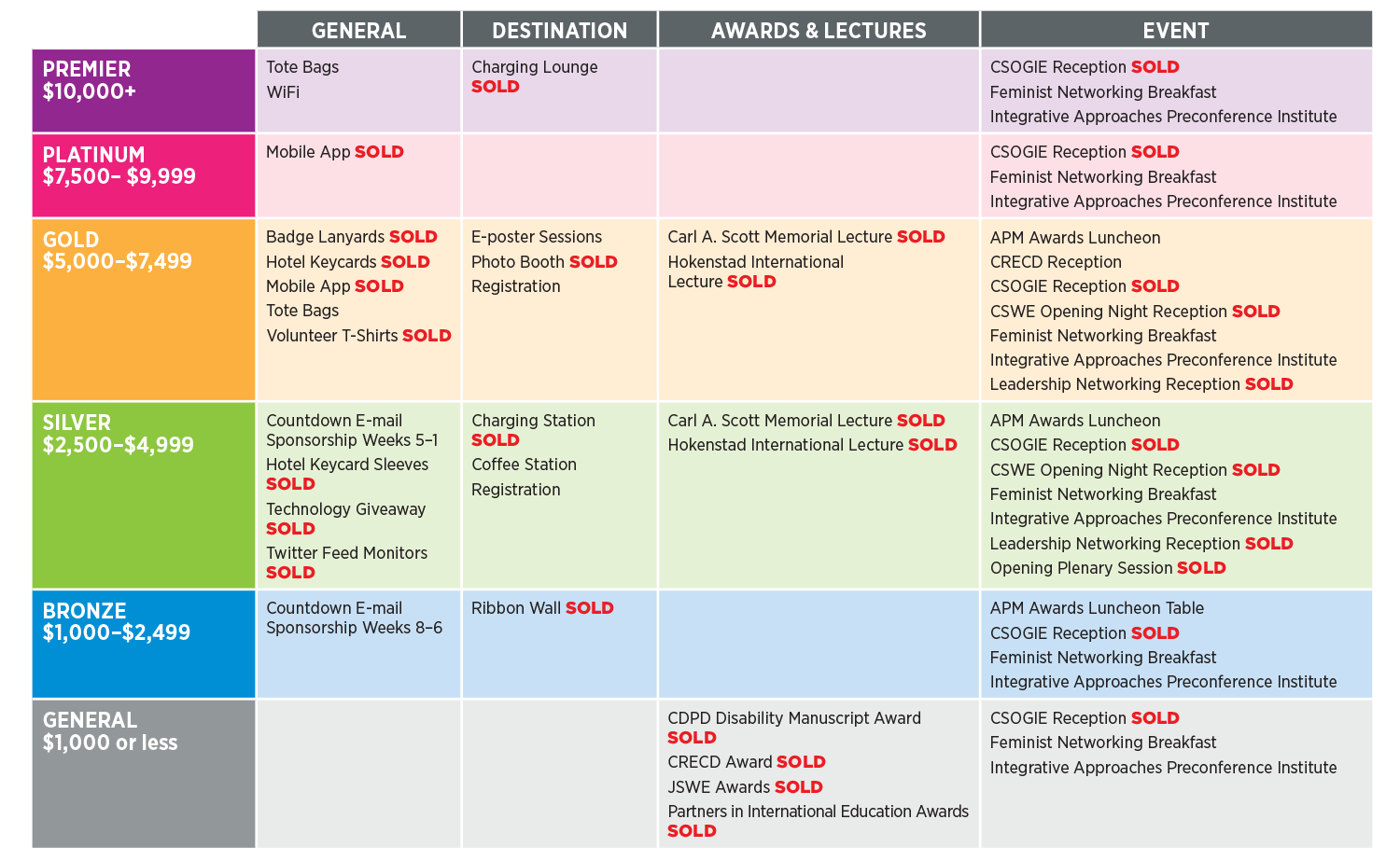 15
5/15/2019
Council on Social Work Education                                                                                                                                                                                                                       www.cswe.org
Key Contacts
Malcolm Randall, Communications & Marketing Coordinator
			mrandall@cswe.org
			 Ad sales  and artwork submissions
			Booth descriptions 
	       
	       	Allison Moon, Communications & Marketing Manager
			amoon@cswe.org
			Sponsorship sales
			
		
		Julie Montross, Vice President, Communications & Marketing
			jmontross@cswe.org
			Exhibit sales
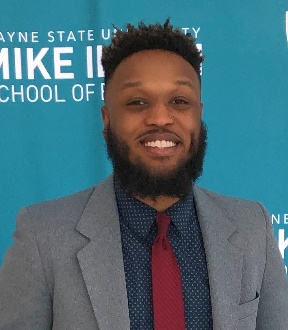 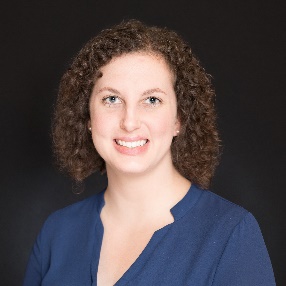 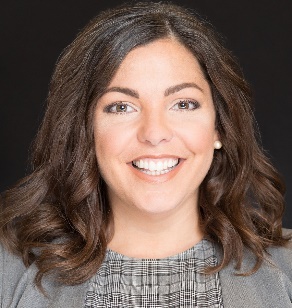 16
5/15/2019
Council on Social Work Education                                                                                                                                                                                                                       www.cswe.org
Key Contacts
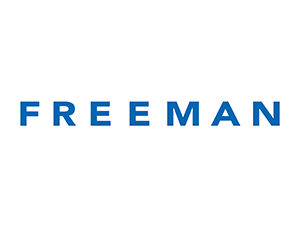 Exhibitor Services
			    	       	

			 

			Audio/Visual/Electric
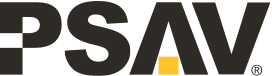 17
5/15/2019
Council on Social Work Education                                                                                                                                                                                                                       www.cswe.org
Important Deadlines
Booth description deadline: August 20 
Final Program ad reservation deadline: August 13 
Final Program ad artwork submission deadline: August 20 
Sponsorship deadline: August 26 
Discount deadline for Freeman: October 1 
Freeman advanced freight deadline: October 18
18
5/15/2019
Council on Social Work Education                                                                                                                                                                                                                       www.cswe.org
Floorplan
19
5/15/2019
Council on Social Work Education                                                                                                                                                                                                                       www.cswe.org
Reserve Your Booth Here!
20
5/15/2019
Council on Social Work Education                                                                                                                                                                                                                       www.cswe.org
QUESTIONS?
21
5/15/2019
Council on Social Work Education                                                                                                                                                                                                                       www.cswe.org